College transition
Social Story
I have made the decision to leave Abbots Lea School and go to College.
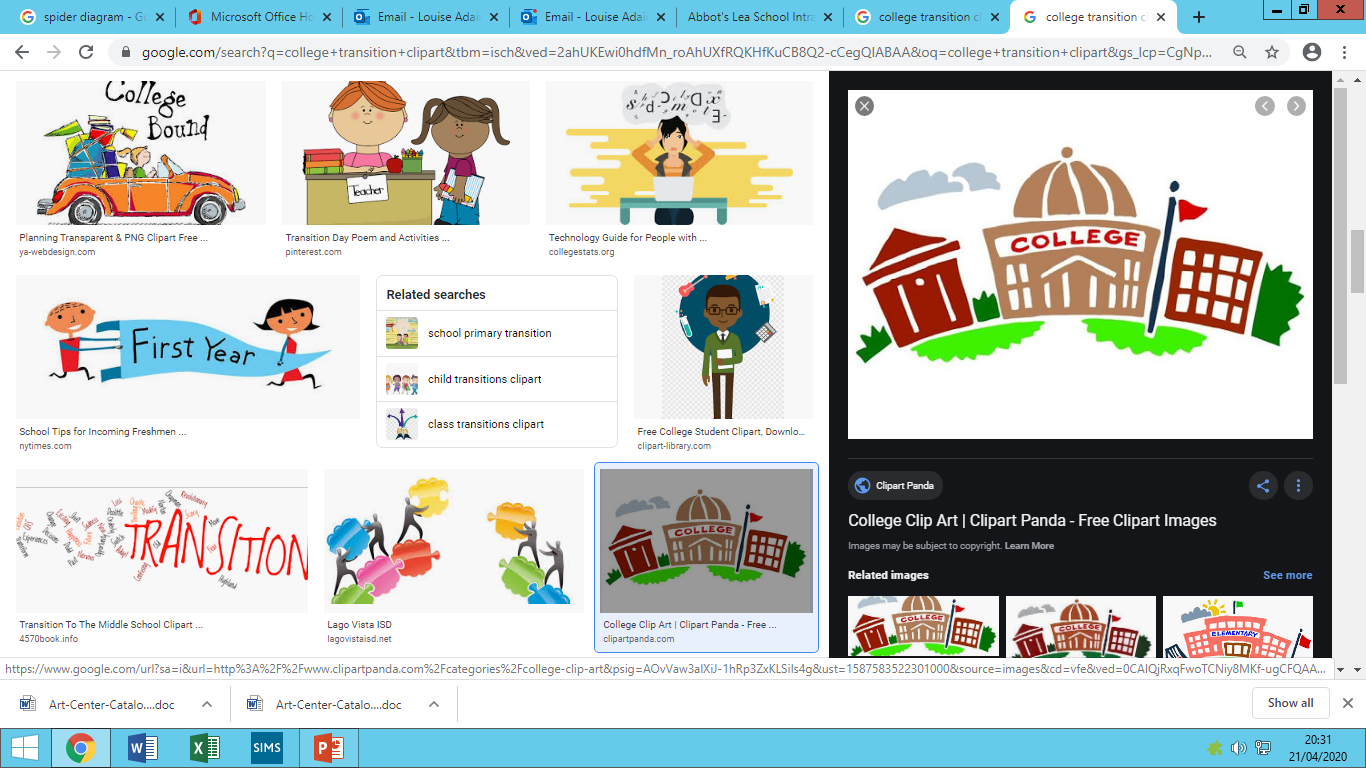 I might feel anxious and nervous about leaving school, but that’s ok. I can always talk to my family and teachers and ask for support
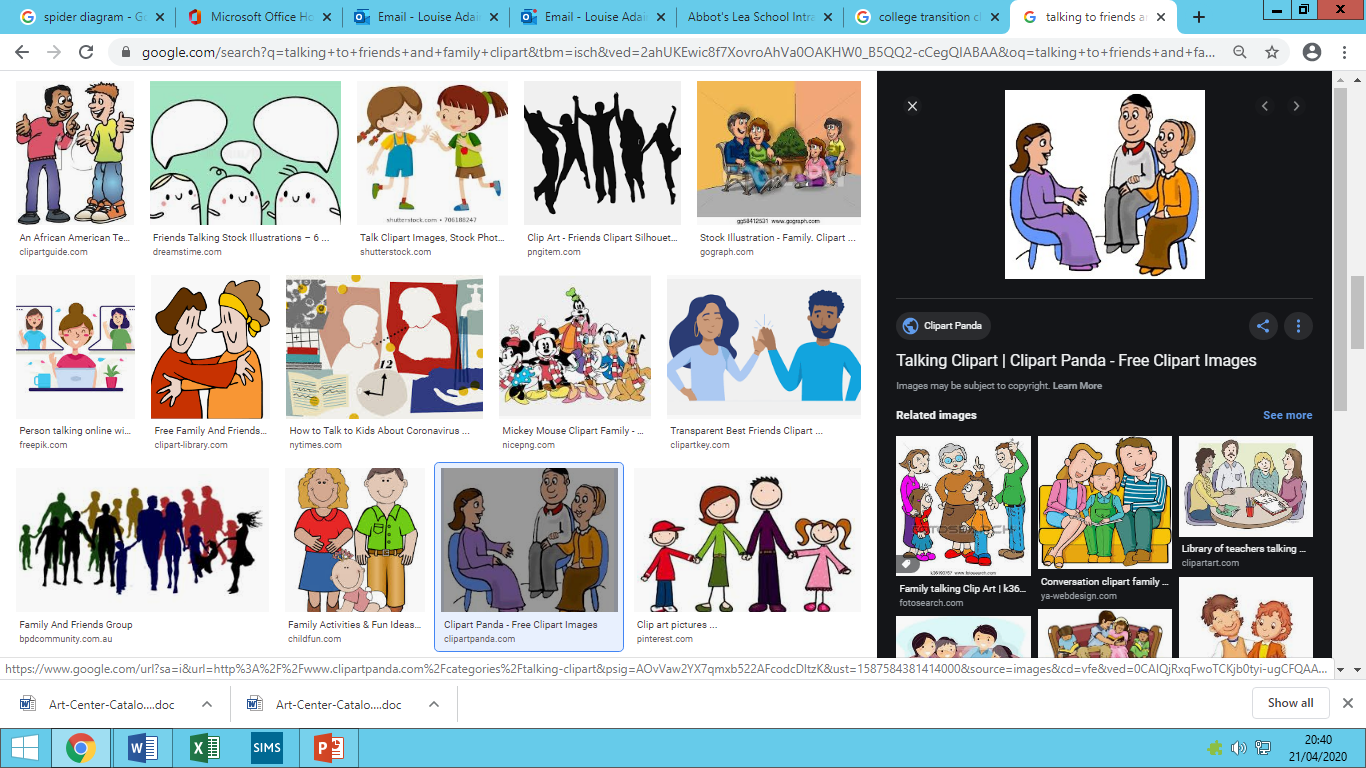 I will visit  my college and familiarise myself with a new building and different spaces. I will be given lots of help so I know where I am going.
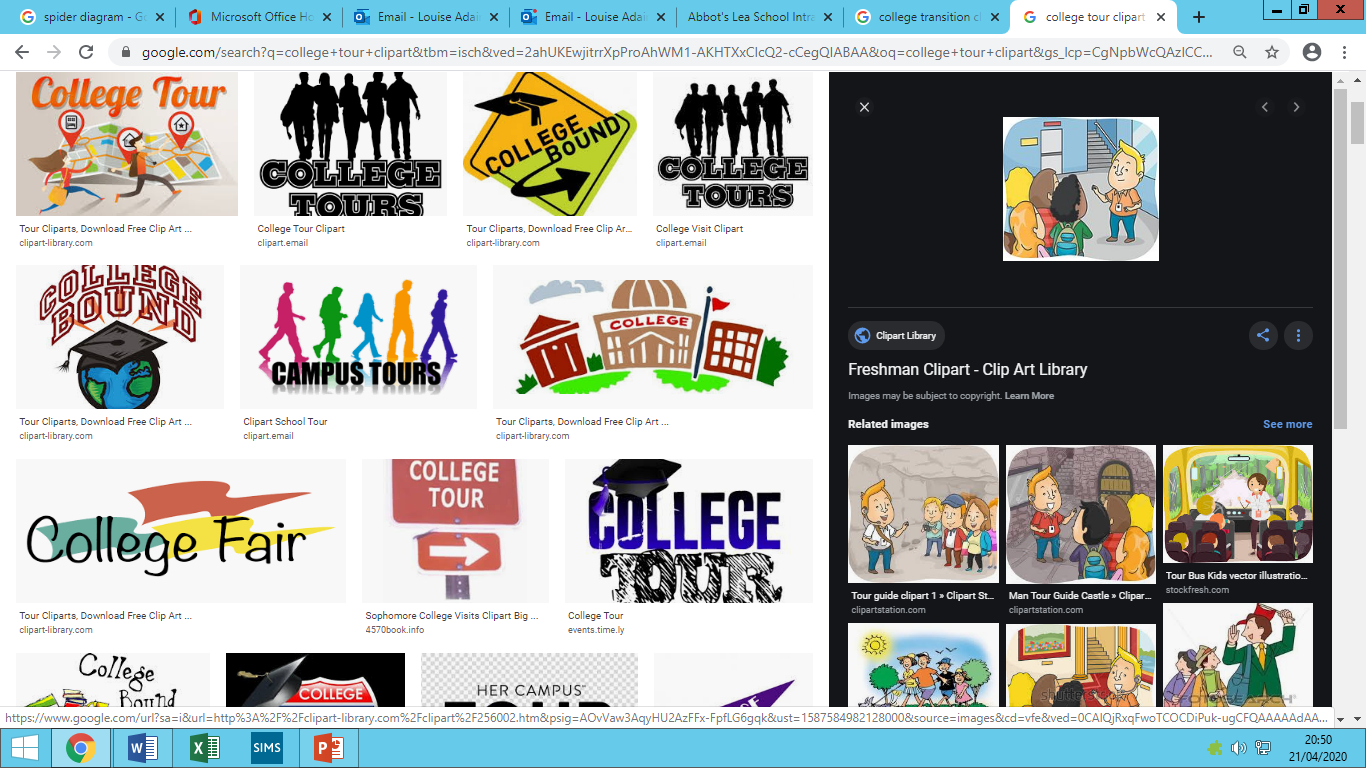 Before I start college I can attend taster days so I can meet my new teachers and see what my lessons will be like
On taster days I can stay for lunch. This will help me meet new students and have conversations with others.
Before I leave Abbots Lea I will have a leavers assembly with all the students who are leaving so I can say goodbye to all my friends and teachers.
I will have a 6 week summer break before starting college in September.
I should be very proud of myself for completing my time at Abbots Lea school and going on to further education.